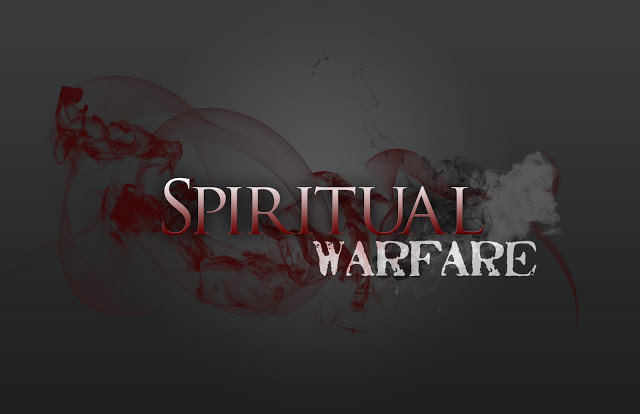 Week 1 – 
   What is Spiritual Warfare?
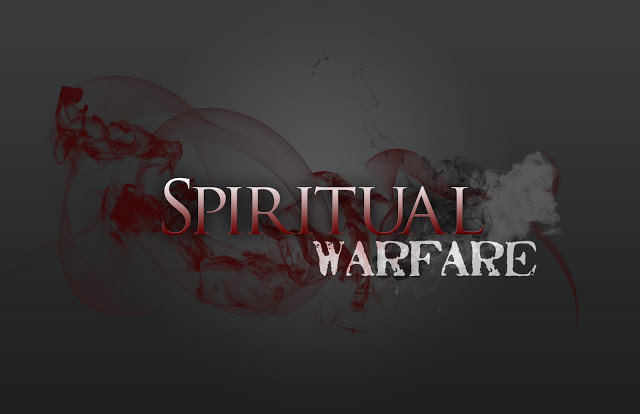 Germ Theory of Disease
	
	INVISIBLE LIVING ORGANISMS 	IMPACT THE VISIBLE WORLD
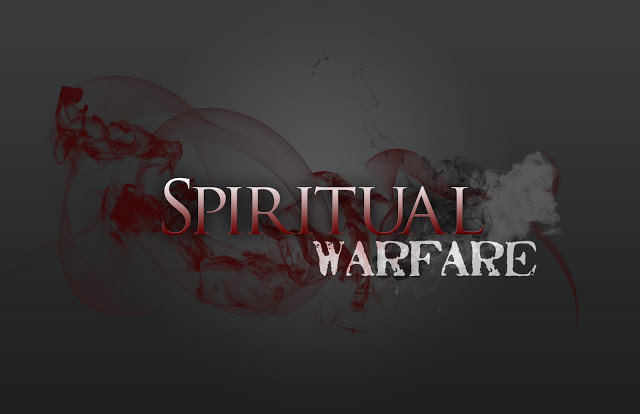 “If you believe what you like in the Gospels and reject what you don’t like, it is not the Gospel you believe, but yourself.”  
						    - St. Augustine
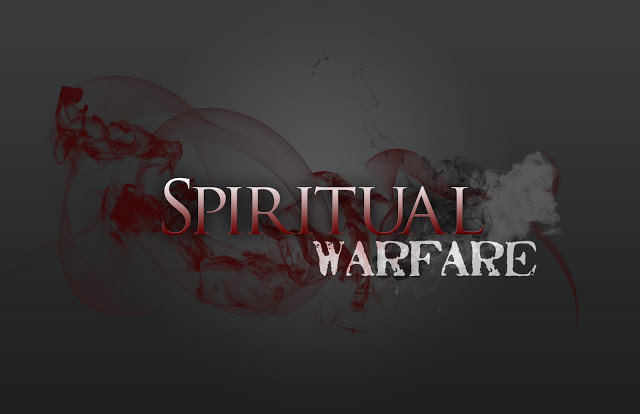 “You and I may not like what the Bible says but that doesn’t make it any less true. We must choose truth over our longings and wants. If we choose the opposite then we are relying on a false hope.”    		 - Ravi Zacharias
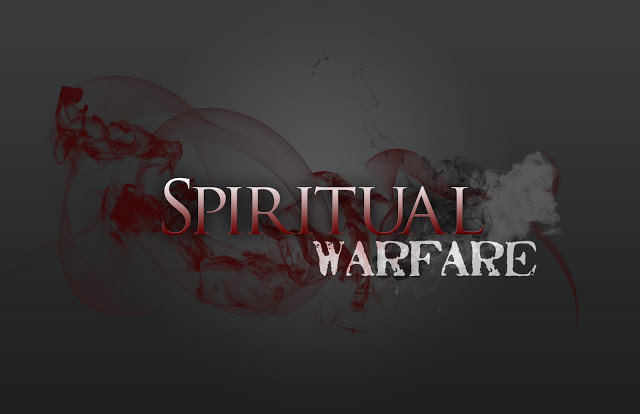 Week 1 – 
   What is Spiritual Warfare?
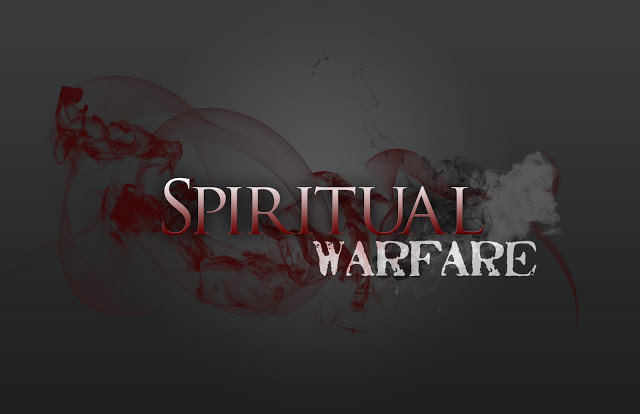 Is the conflict of two opposing wills: 
		   God’s and Satan’s
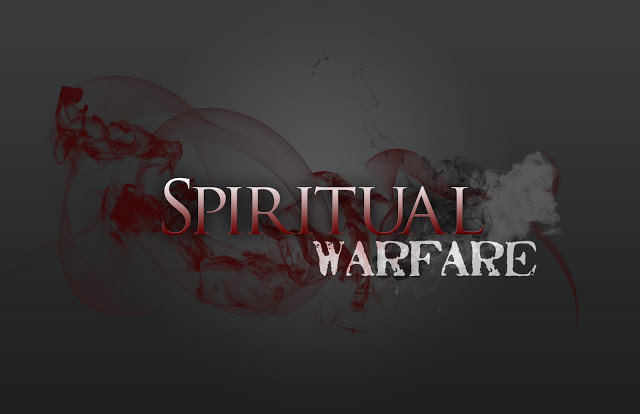 2 Cor. 2:11b - 
		“. . . Satan might not outwit us. For 		we are not unaware of His schemes.”